Презентационное сопровождение урокаУМК «Образовательная система Перспектива»»
Урок математики          в 4 классе.Решение задач на движение.
Подготовила:
Учитель начальных классов
МКОУ СОШ №6
Г. Баксана
Мороз Элла Анатольевна
2015г.
ХОТИМ
ВСЁ
ЗНАТЬ
ДВИЖЕНИЕ
Движение – это перемещение  ...   в пространстве.
СКОРОСТЬ
скорость
время  расстояние
S= V сбл. • t встр.
 Vсбл.=  V1 • V2
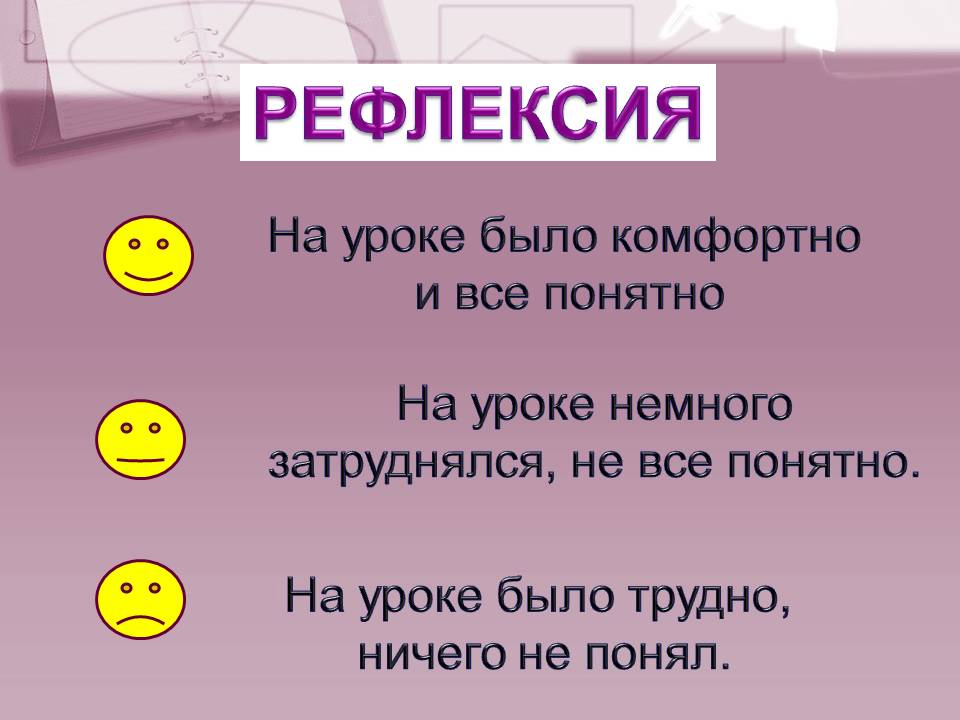